All Campus Zoom
February 19, 2021
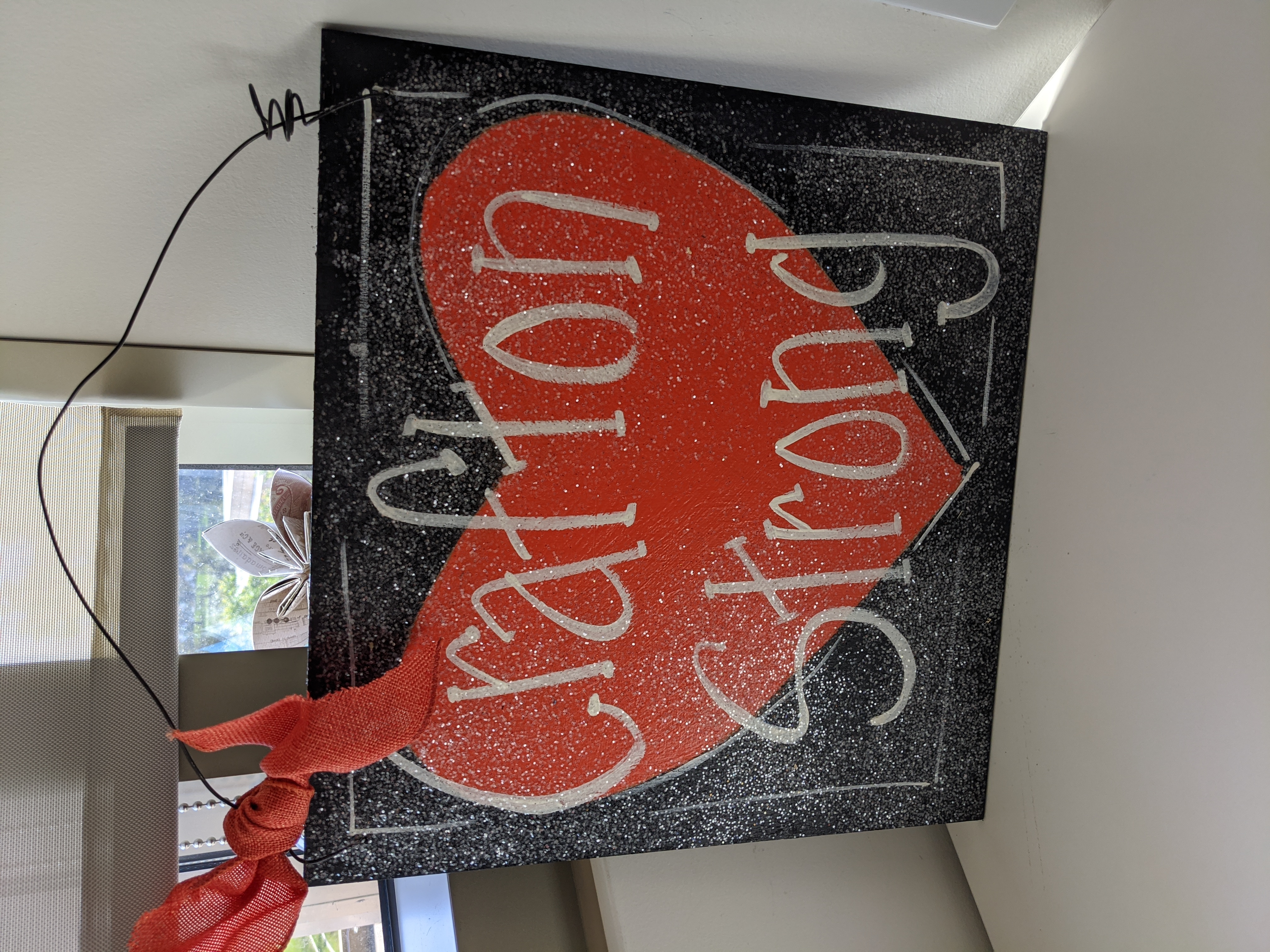 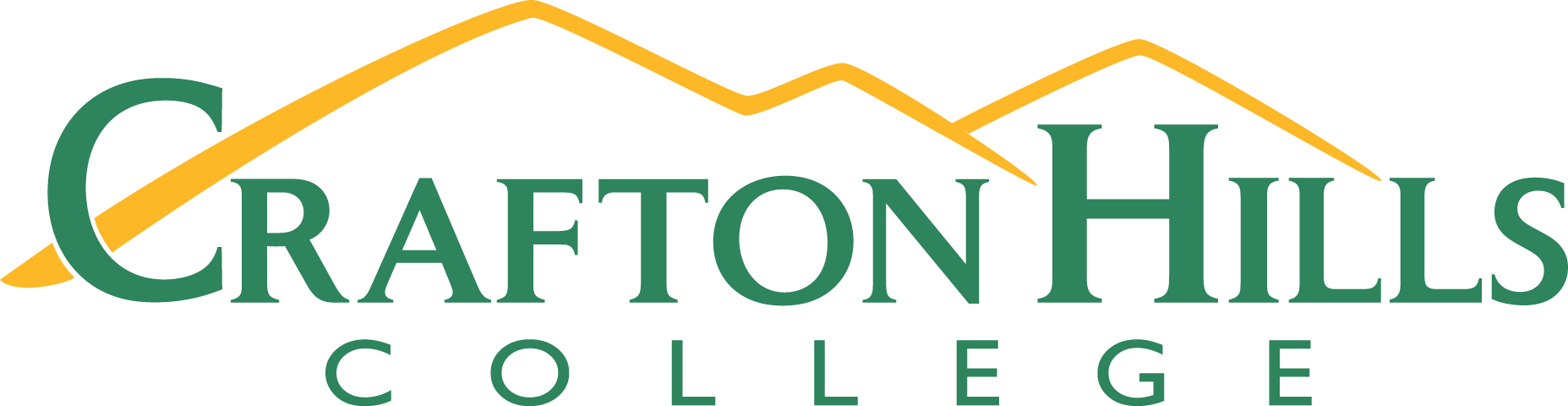 ACCJC Full Reaffirmation for 7 Years!
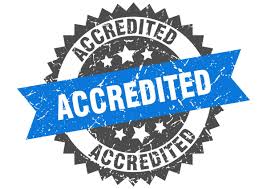 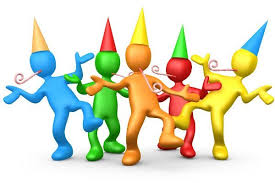 Vaccination for Educators, Phase 1B, Tier 1:  Includes all of community college personnel
Chancellor’s Cabinet decision timeline for Summer/Fall:  Mid-March 2021
All-Campus Monthly Zoom Meetings
Friday, March 19th 2-3pm
Friday, April 16th 2-3pm
Friday, May 14th 2-3pm
COVID LIFE
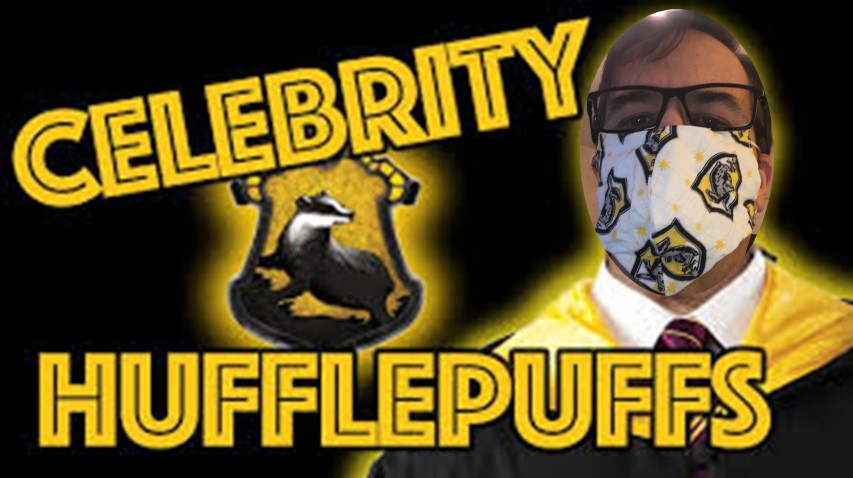 Keith Wurtz
Vice President, Instruction
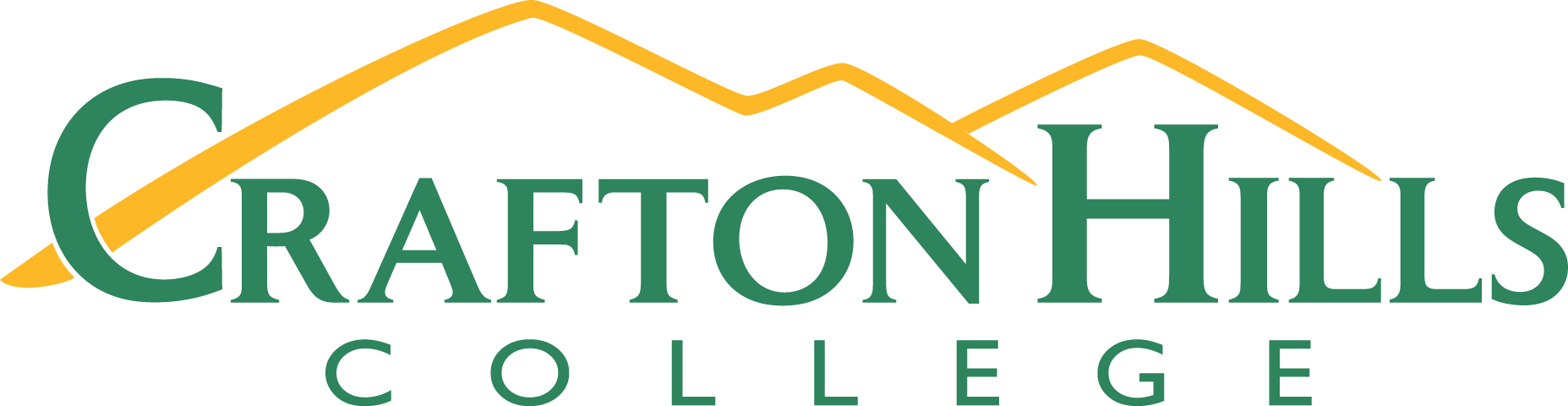 Resident FTES decreased from 1,994 in Spring 2020 to 1,791 in Spring 2021, a 10% decrease
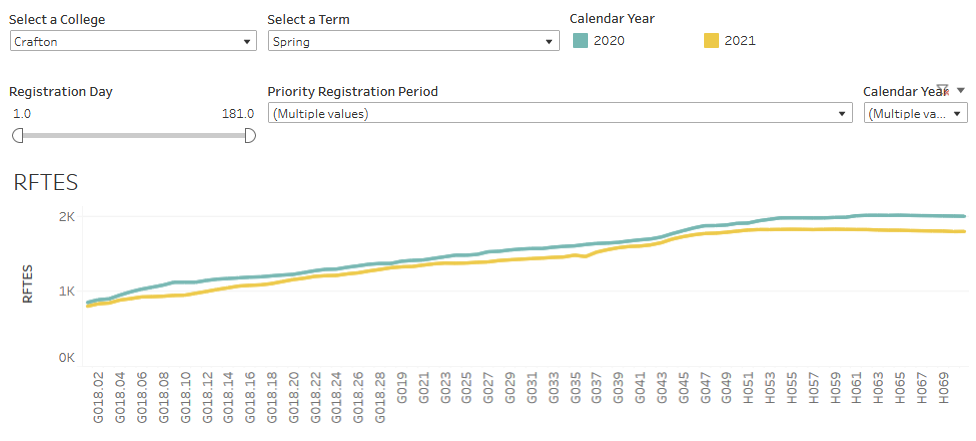 1,994
1,791
[Speaker Notes: RFTES at Valley decreased from 4,450 in Spring 2020 to 3,620 in Spring 2021, a decrease of 18.7% (830).

Number of students at Crafton has decreased from 5,982 in Spring 2020 to 5,245 in Spring 2021, a decrease of 737 (12%) students. Suggesting that fewer students are enrolling in more courses.]
Spring 2021Events
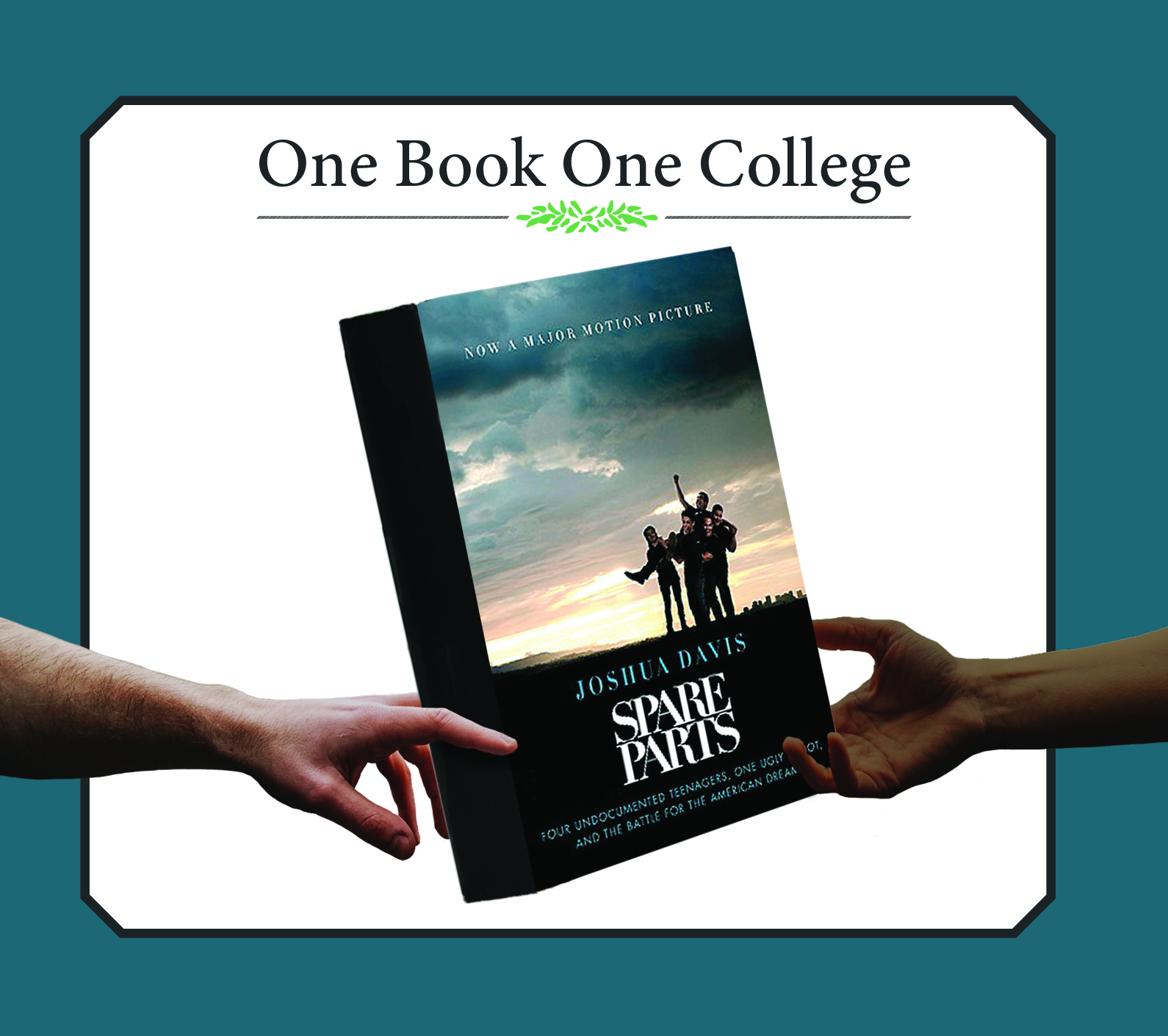 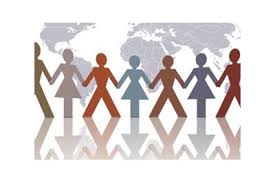 Recruiting and Hiring Faculty of Color
January 2021
Van Muse, Mariana Moreno, Iris-Kern Foster, Sam Truong, Brandi Bailes
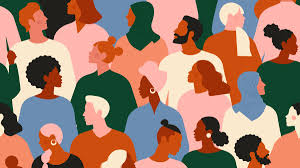 Confronting Explicit Acts of Racism & Racial Violence On-Campus
February 2021
Souts Xayaphanthong, Trinette Barrie, T.L. Brink, Belinda Navarrete, Rosemarie Hansen
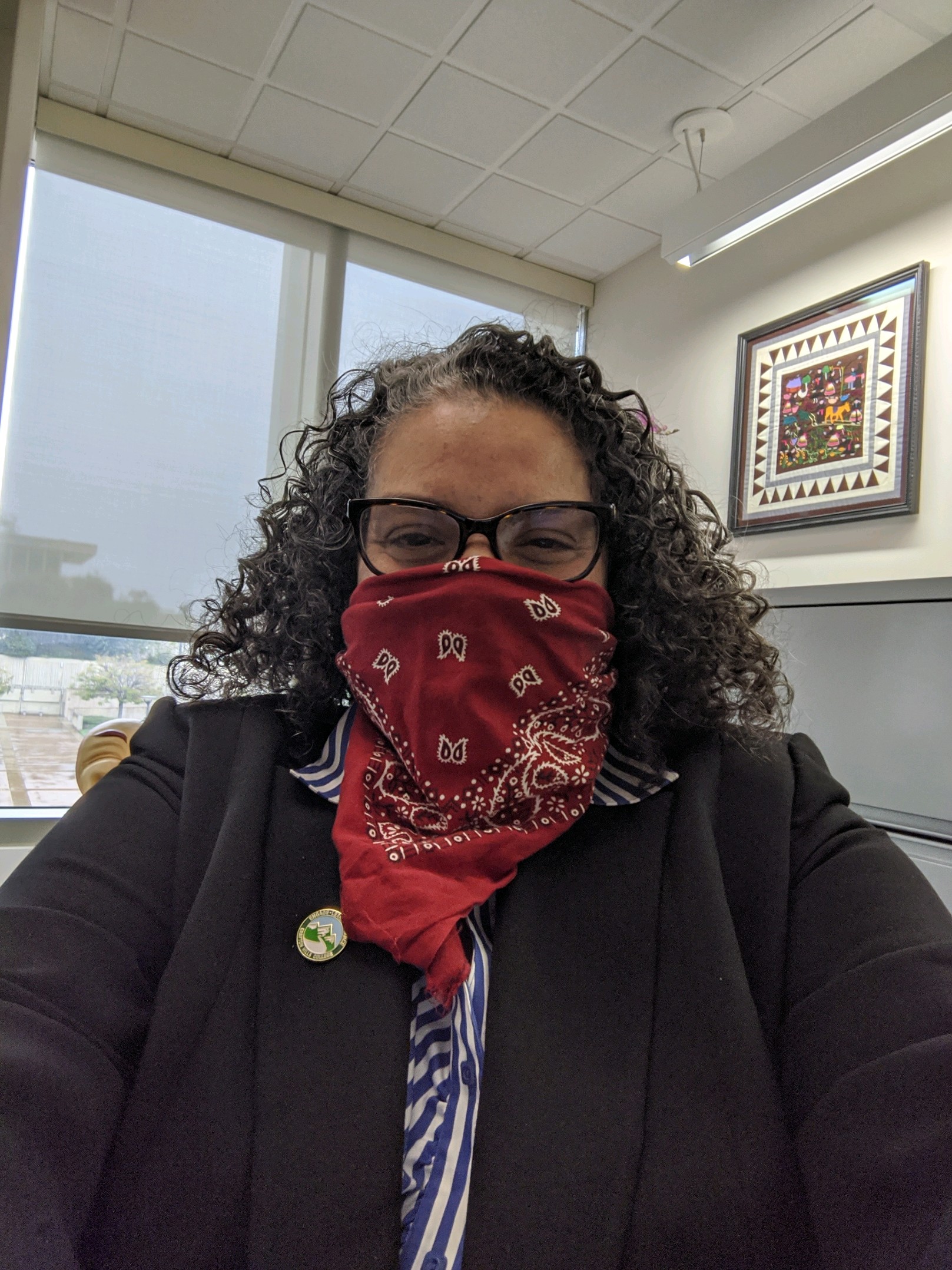 Delmy Spencer
Vice President, Student Services
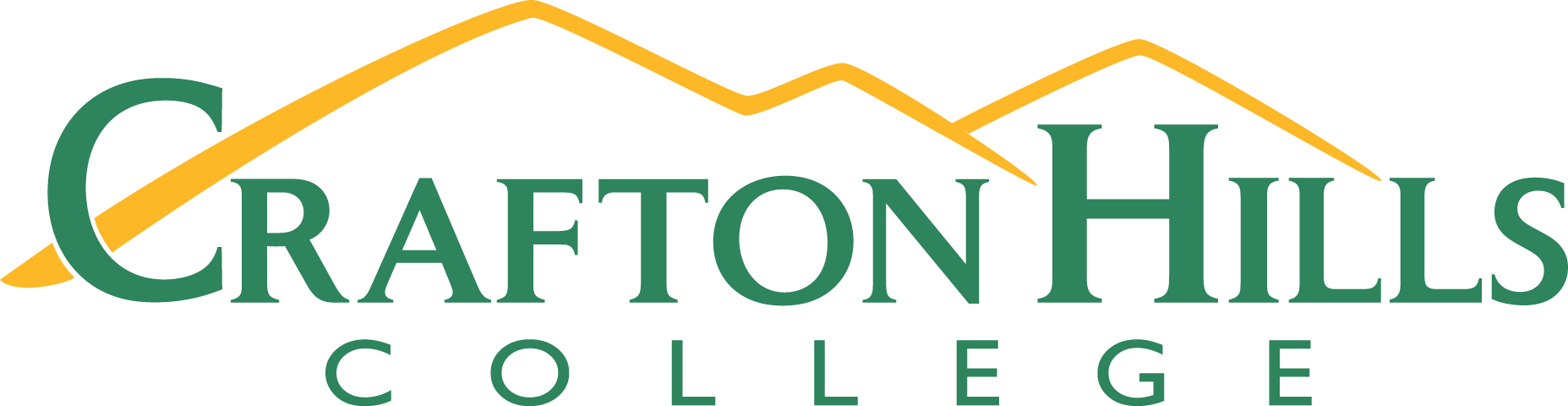 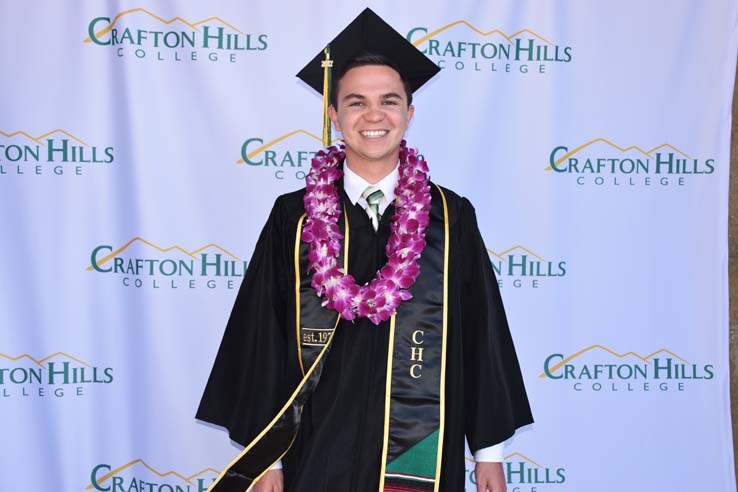 Virtual Commencement 2021
Celebrate Students! 
Participate in CHC Celebration Video by following 3 Steps below: 

Step 1- Check Your Email
Faculty, Staff and Administration will receive a message from Michelle Riggs in mid April that will contain a link and indirections to upload directly from Full Measure( Our Commencement Vendor)

Step 2 - Upload 8 Second Video 

Step 3 – HAVE FUN!!!
CLAP, cheer, wave and show your Crafton spirit!!!
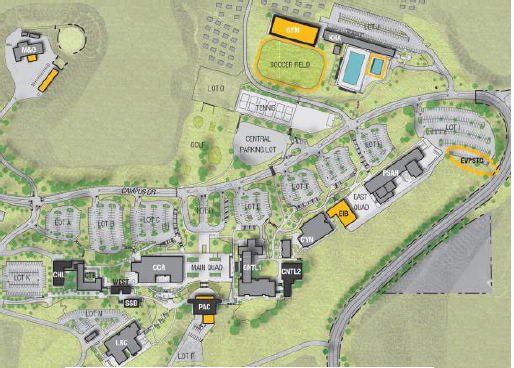 Mike Strong
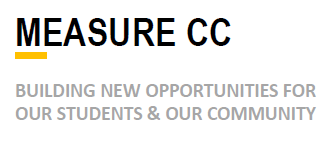 Vice President, Administrative Services
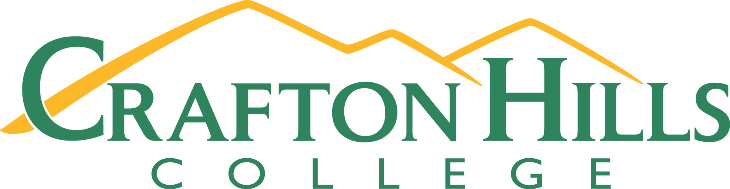 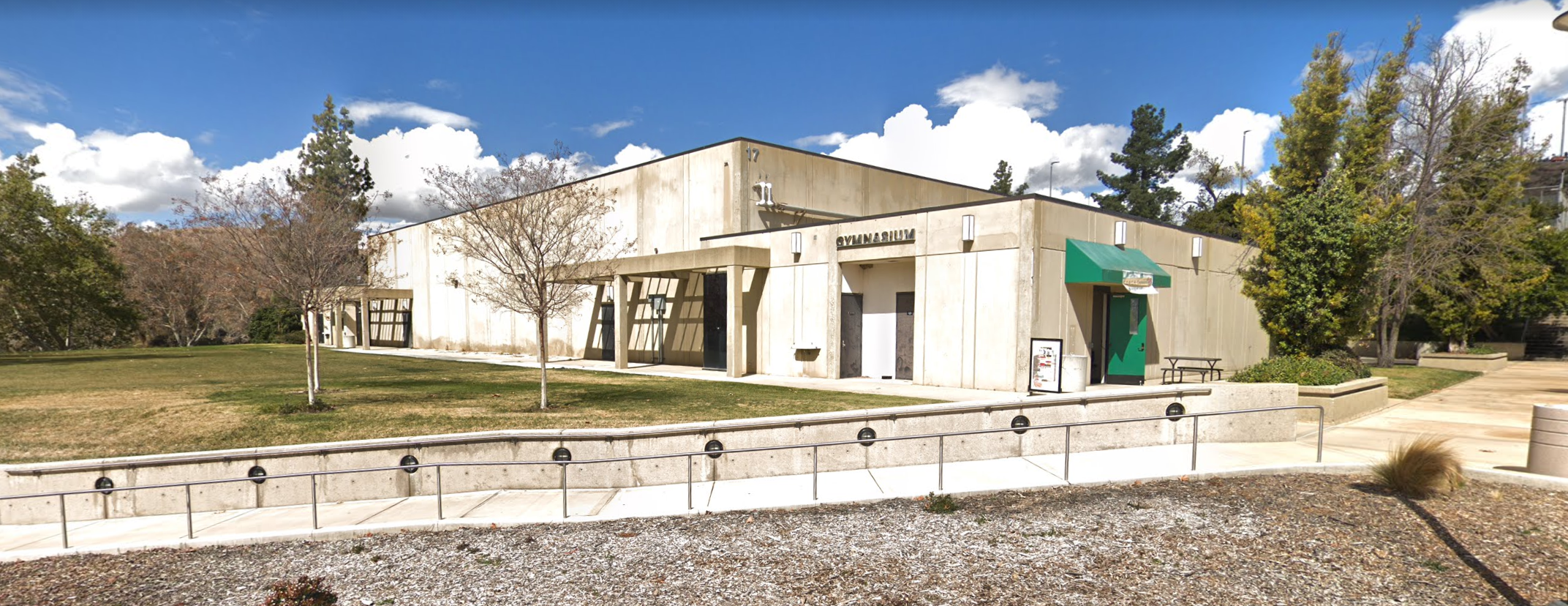 Gymnasium Demolition Update
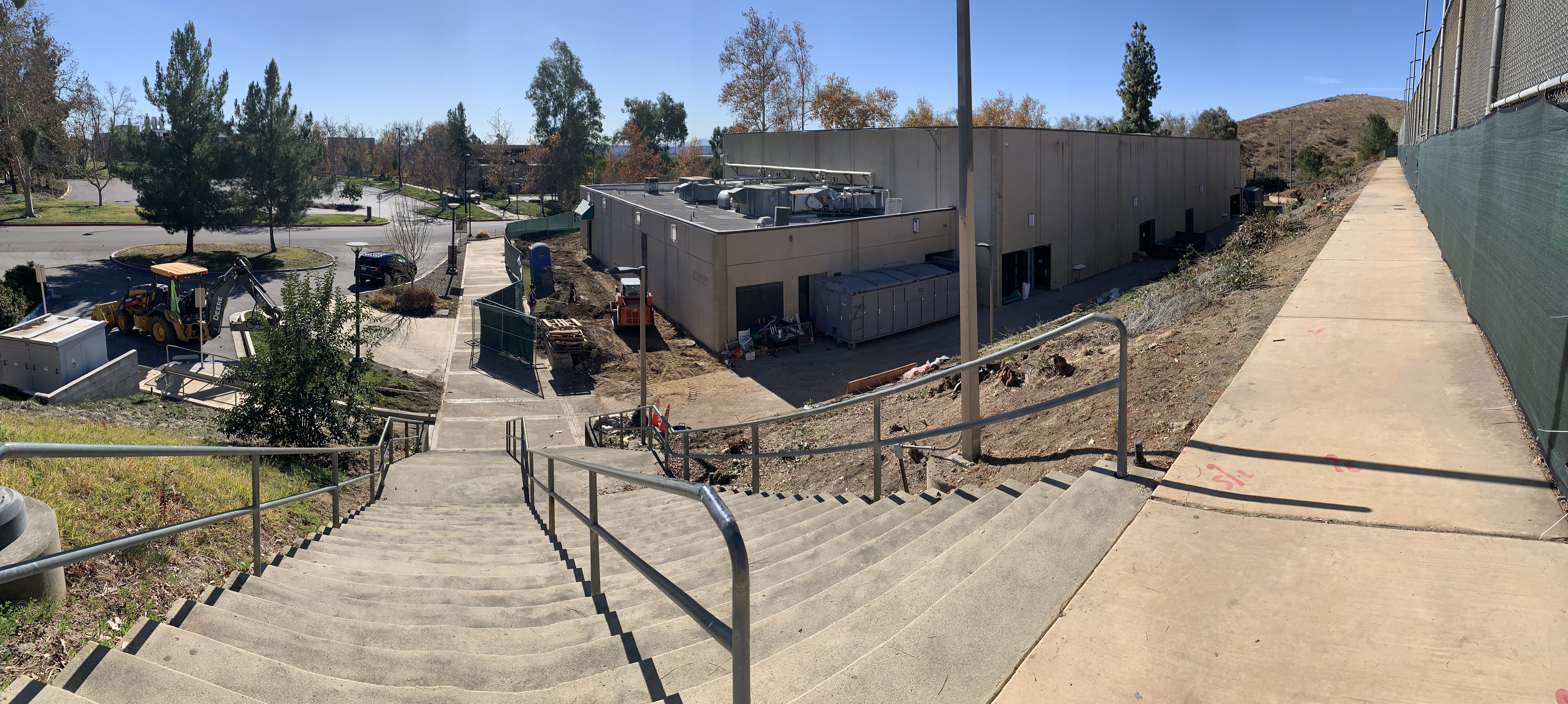 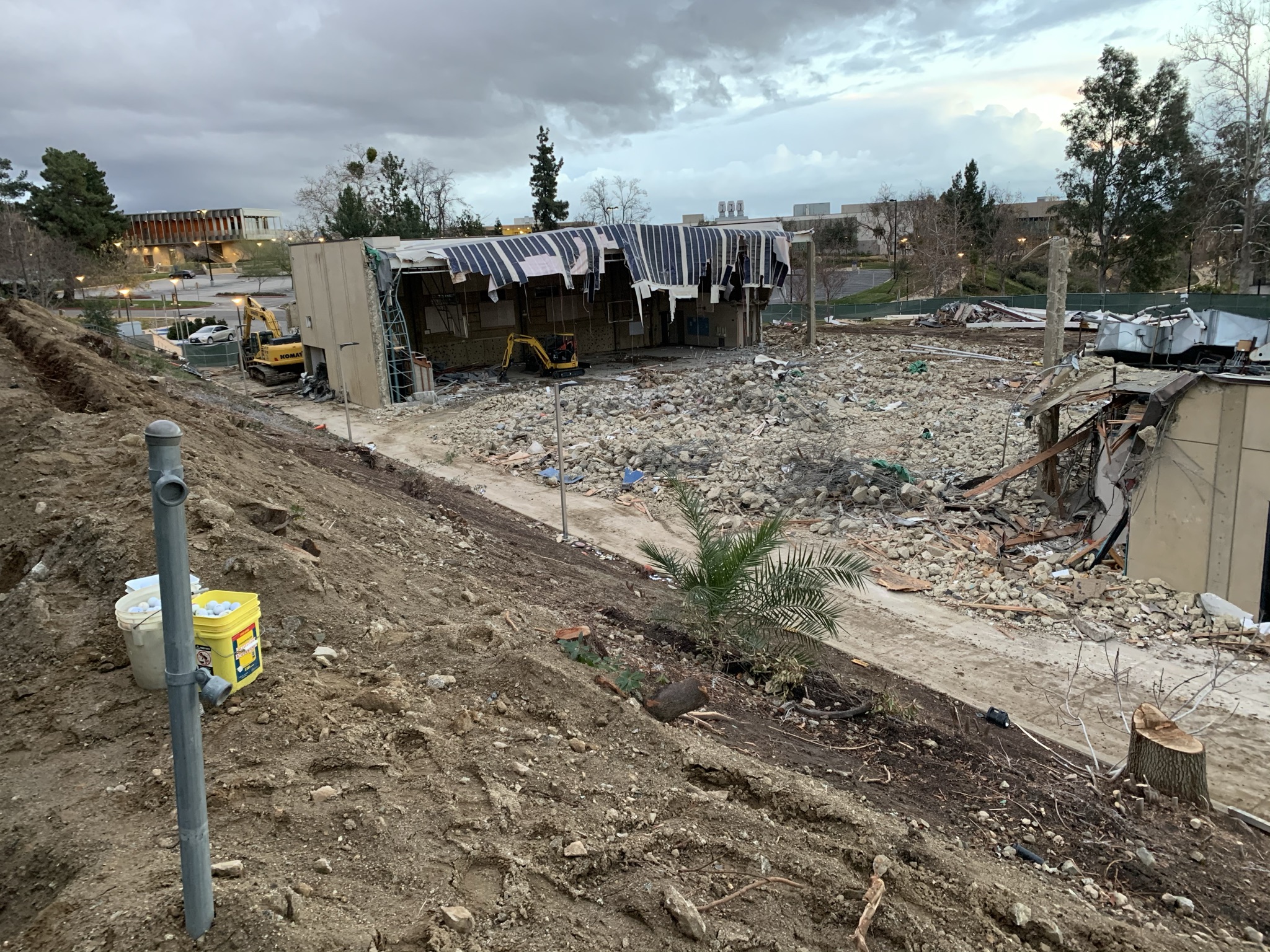 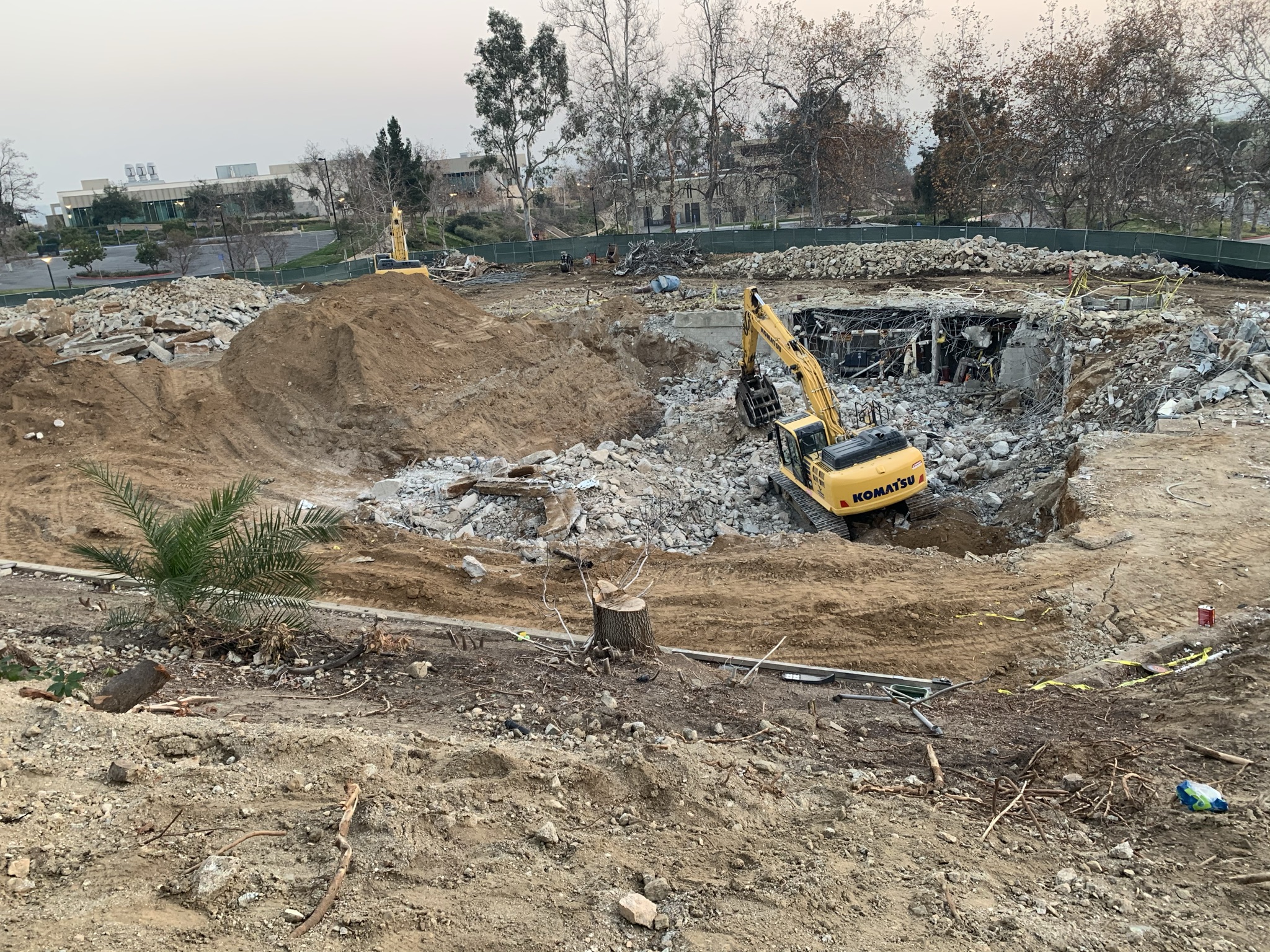 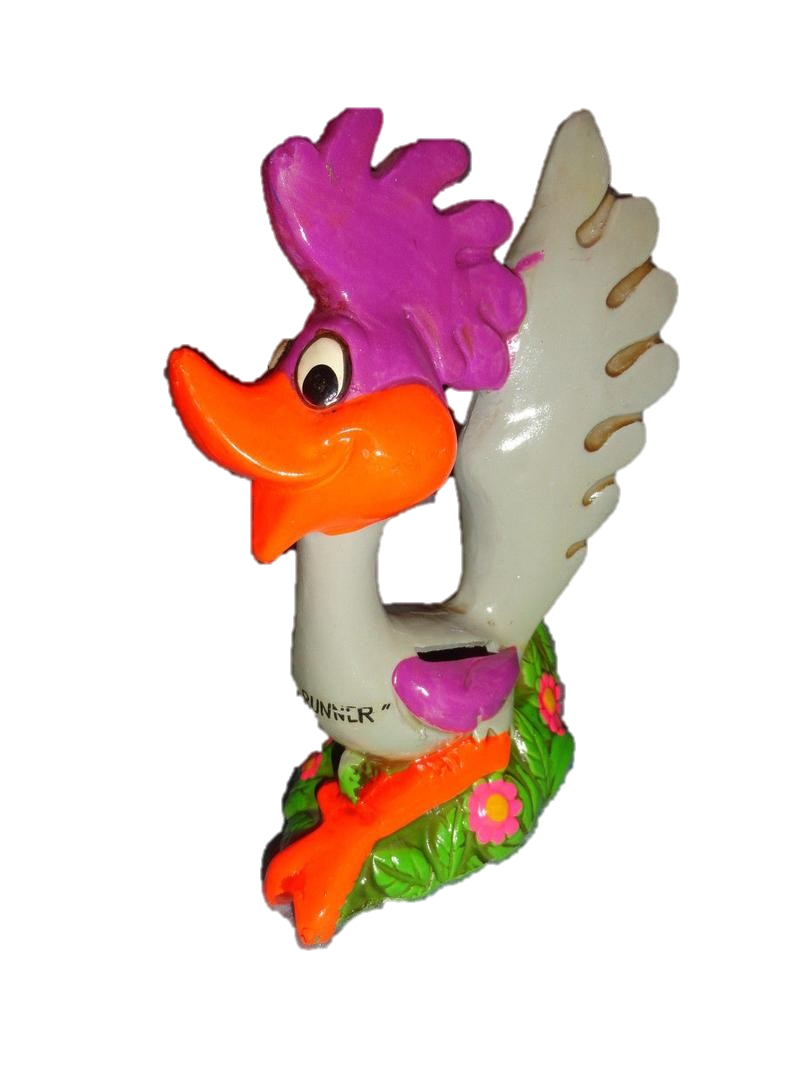 2021-22 Budget Development
Friday, 2/26/21 – Due Date for Managers to submit to VP’s
No projected growth in FTES targets from 2020-21 to 2021-22
Changes to permanent salaries and benefits require a Personnel Requisition Form
Provide justification in Questica for increases over 2020-21 budgeted amounts
Budgeting Help – coordinate a one-on-one with Tina Gimple (tmgimple@craftonhills.edu)
$
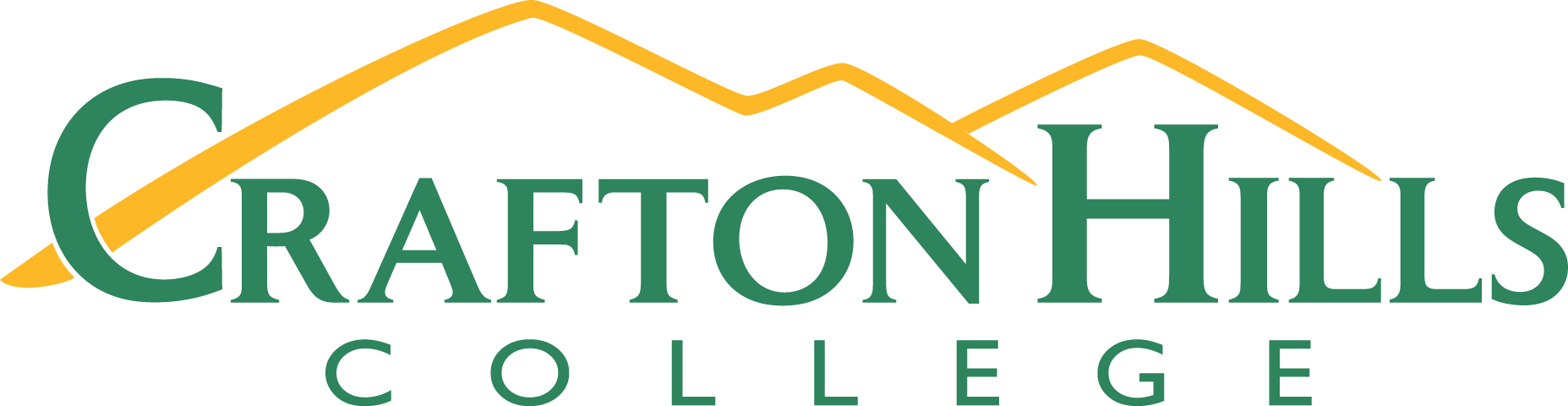 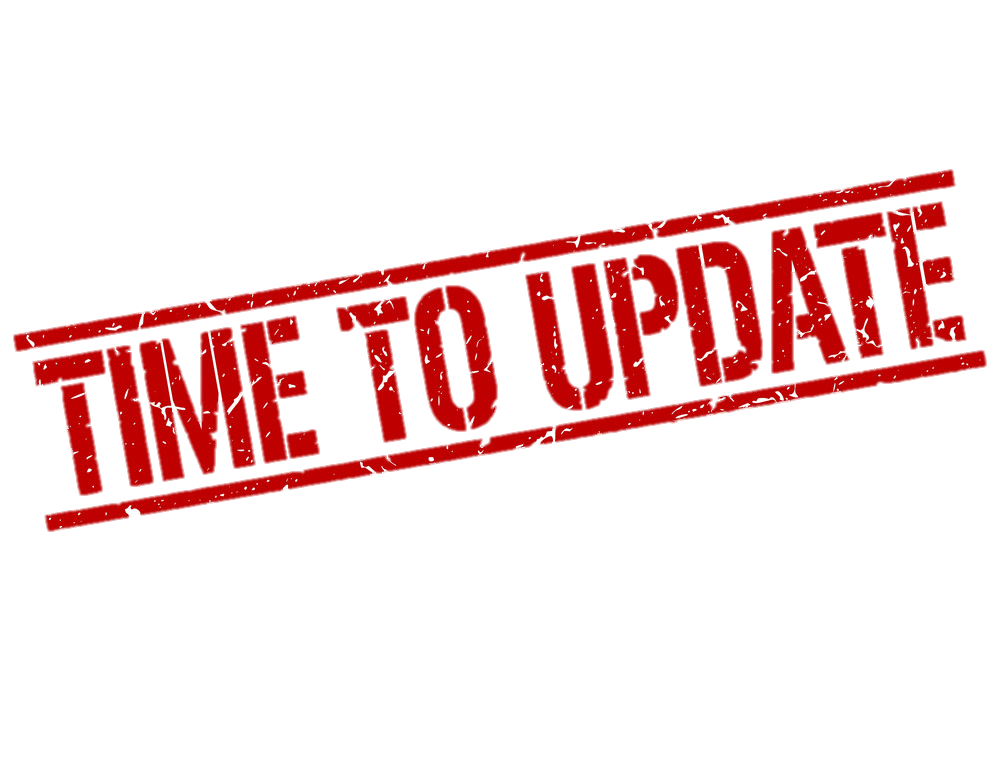 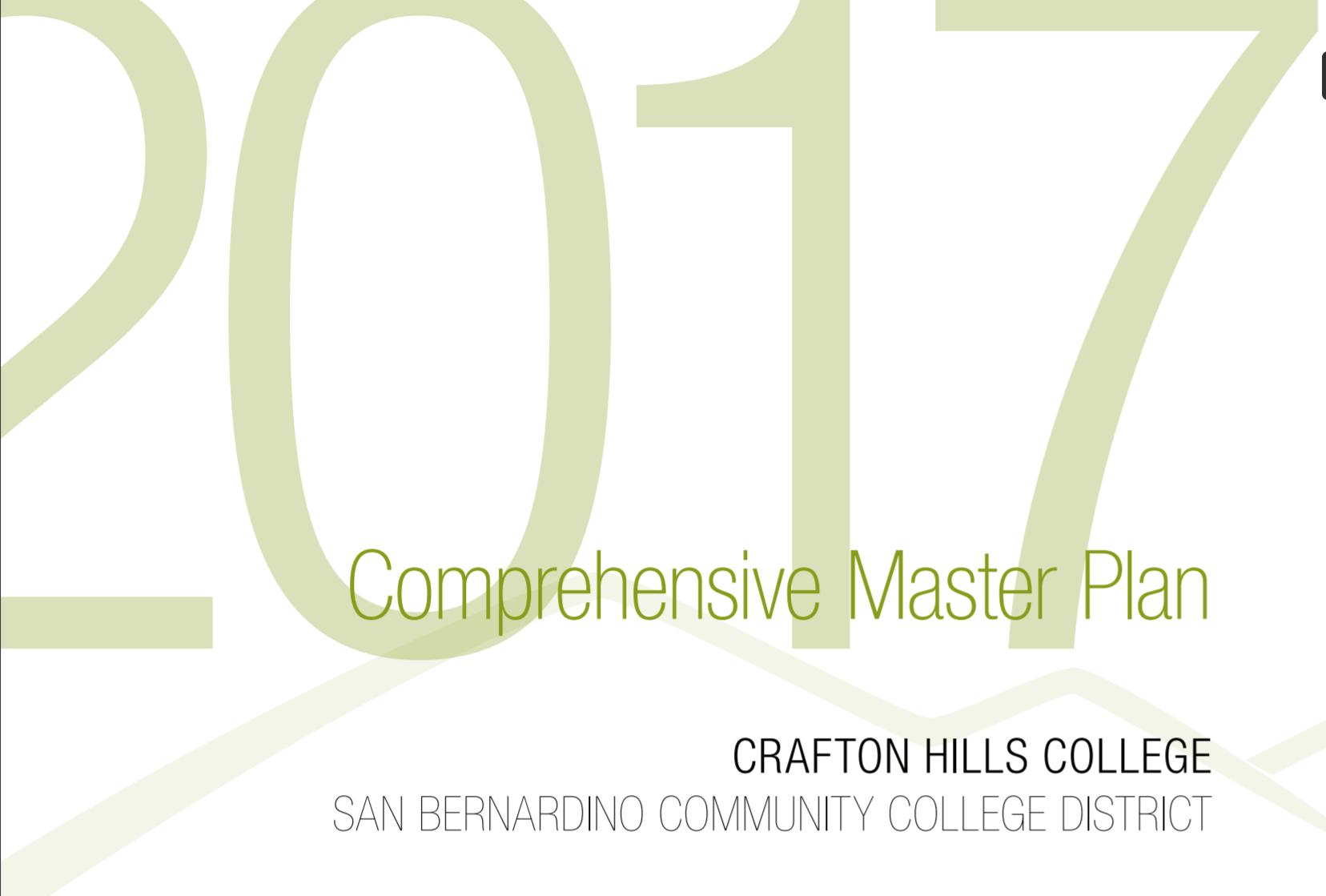 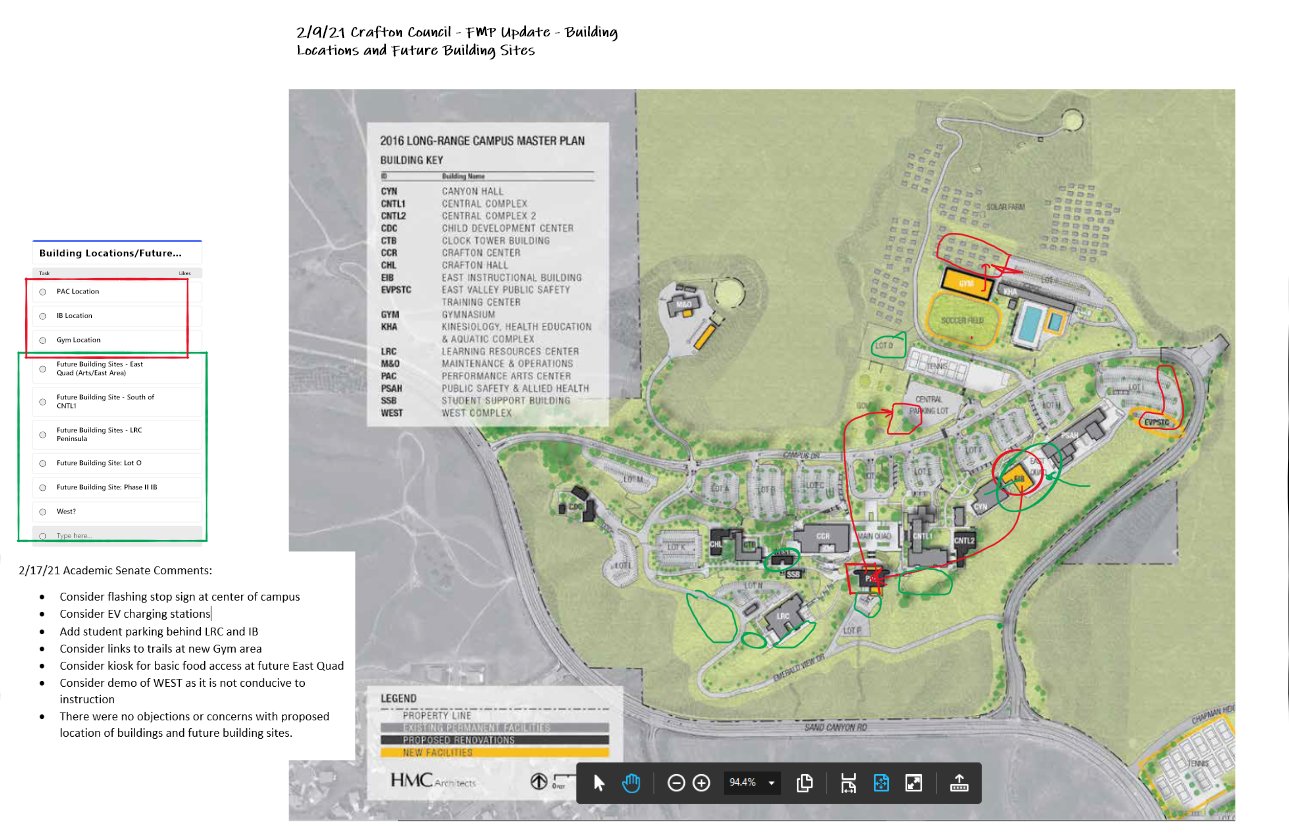 Q&A
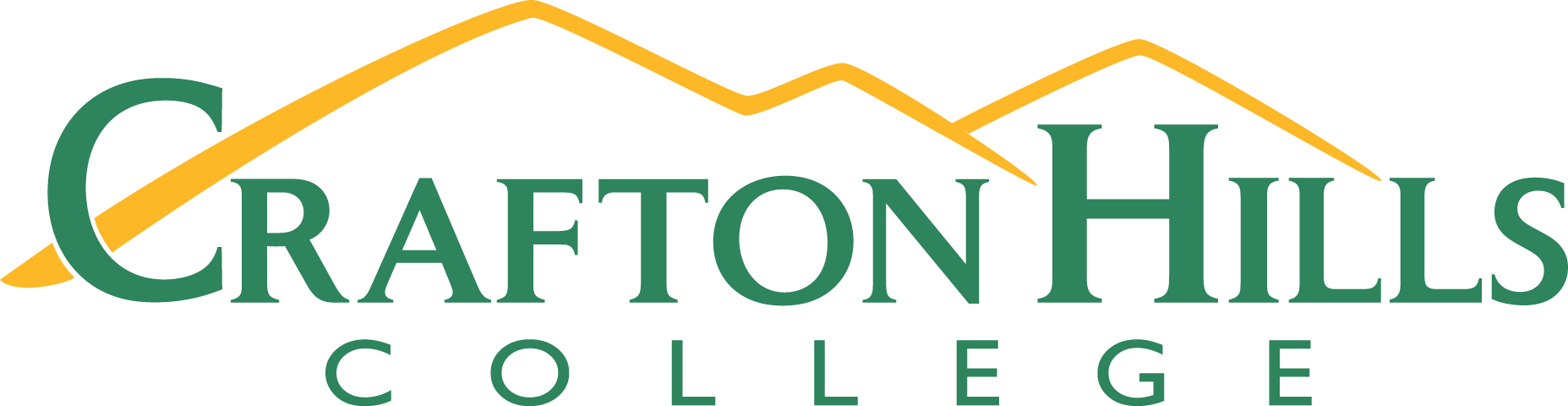